Педагогическая практика на базе  Харьковской гимназии № 6 "Мариинская гимназия"
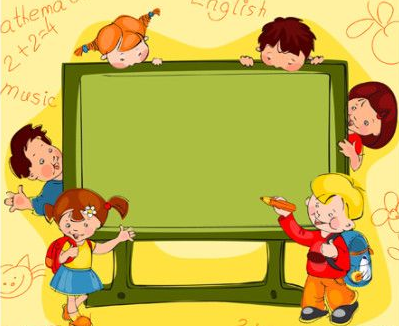 Прошли:Шабетя ОксанаКаплиенко ВладиславТаргонский АлександрЗакаблук Андрей
Здание Мариинской гимназии
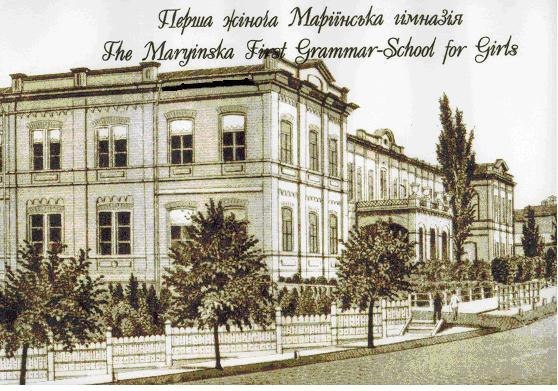 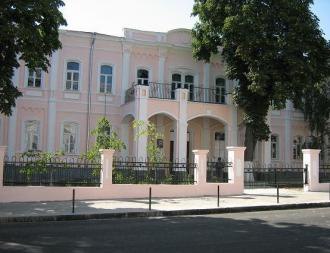 Оформление документов
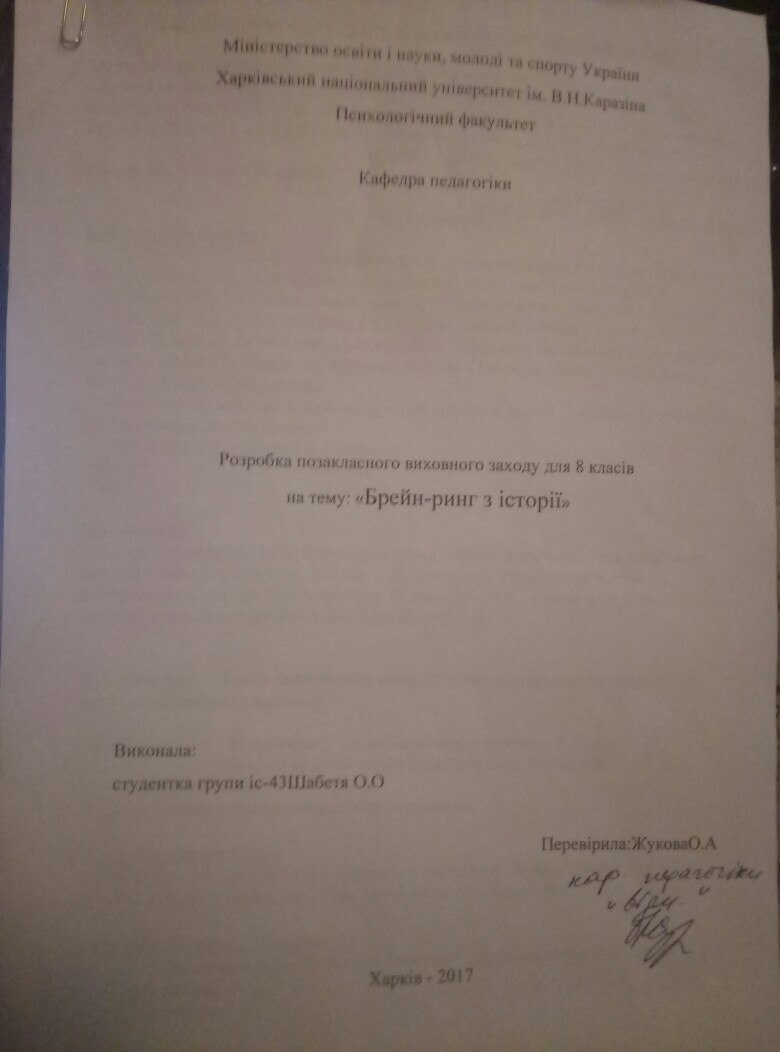 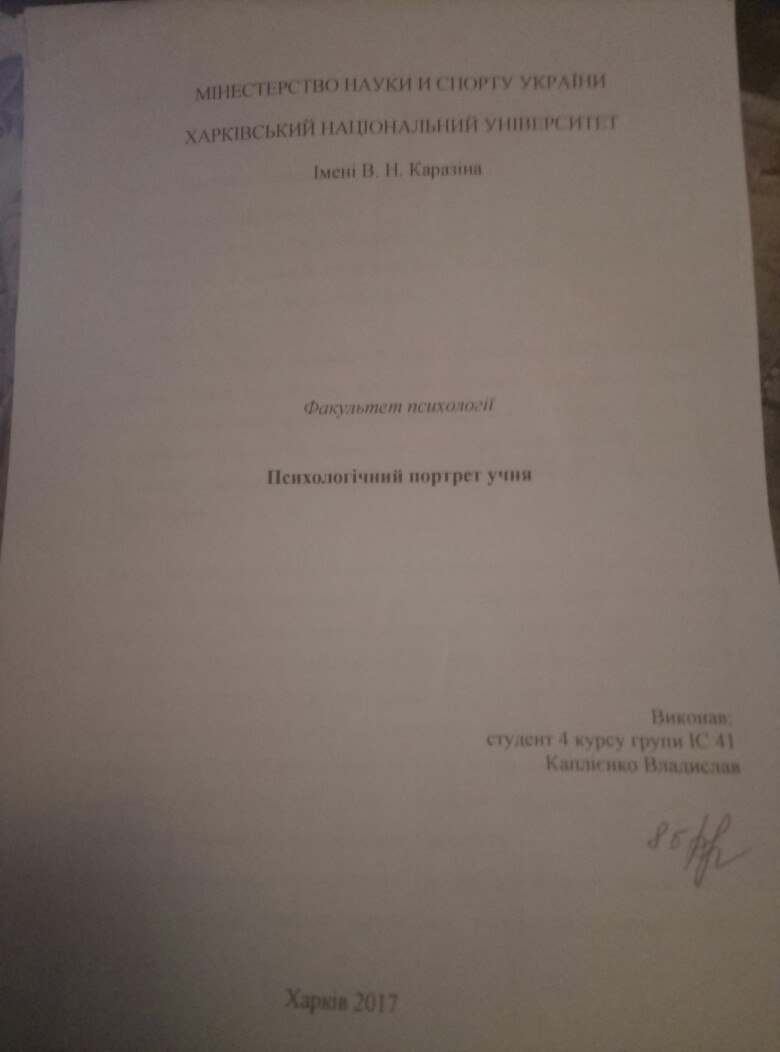 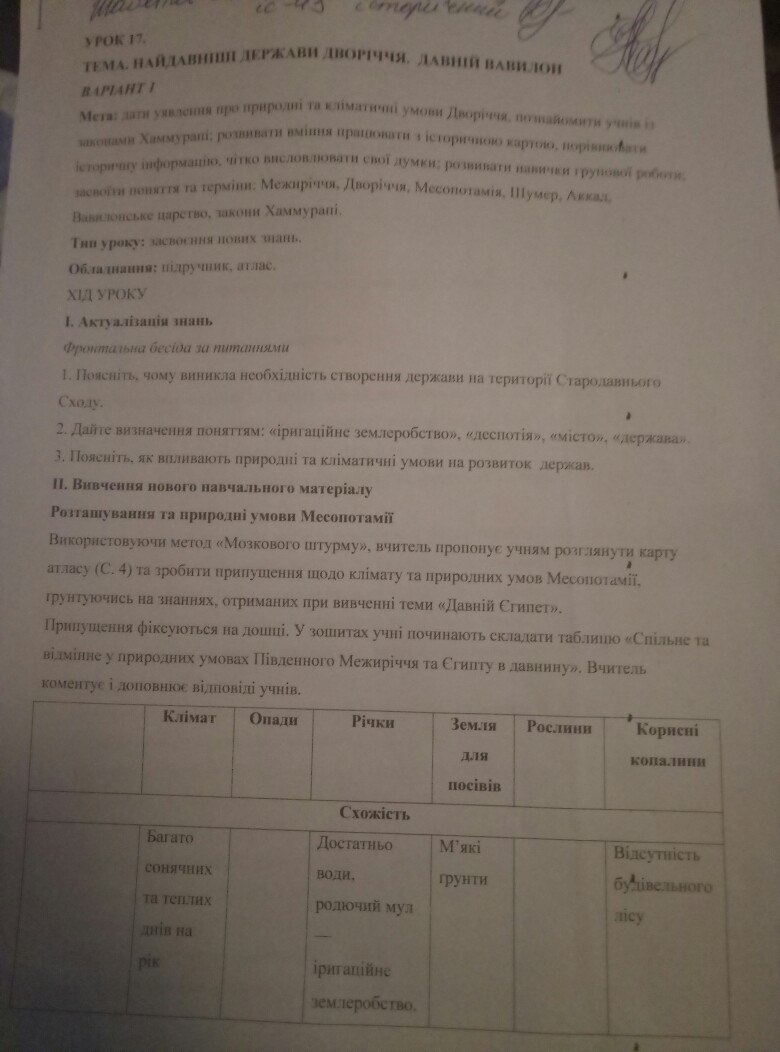 Внеклассное мероприятие
Психологический анализ
План-конспект урока
Проверка контрольных работ
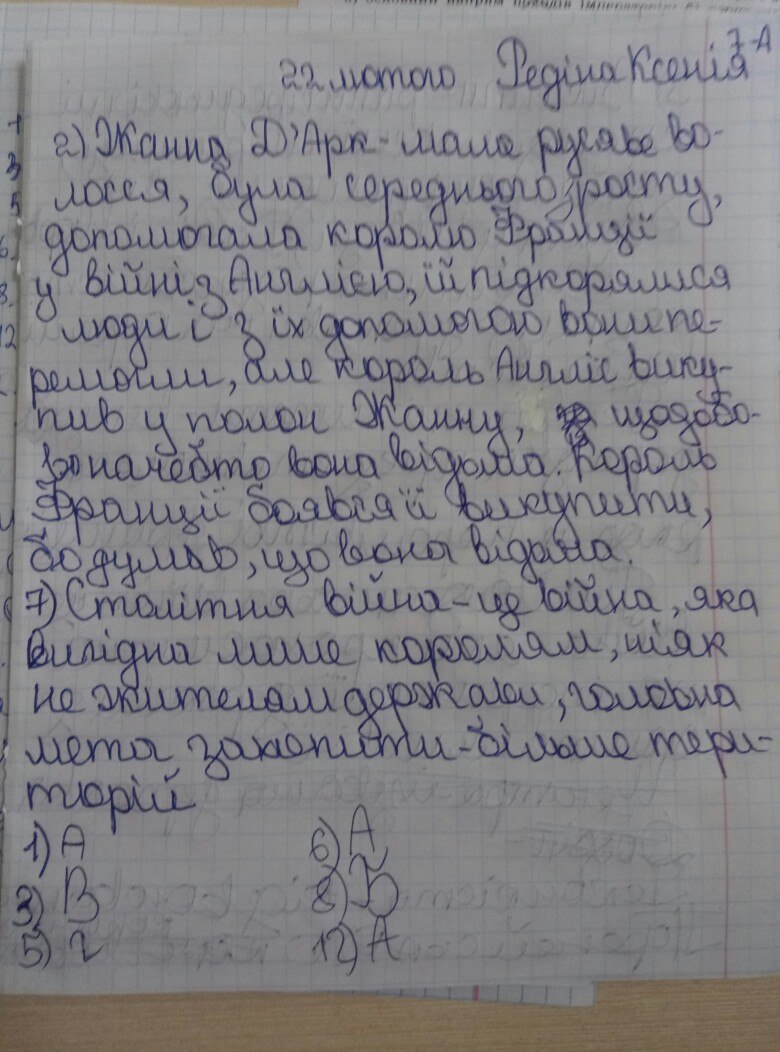 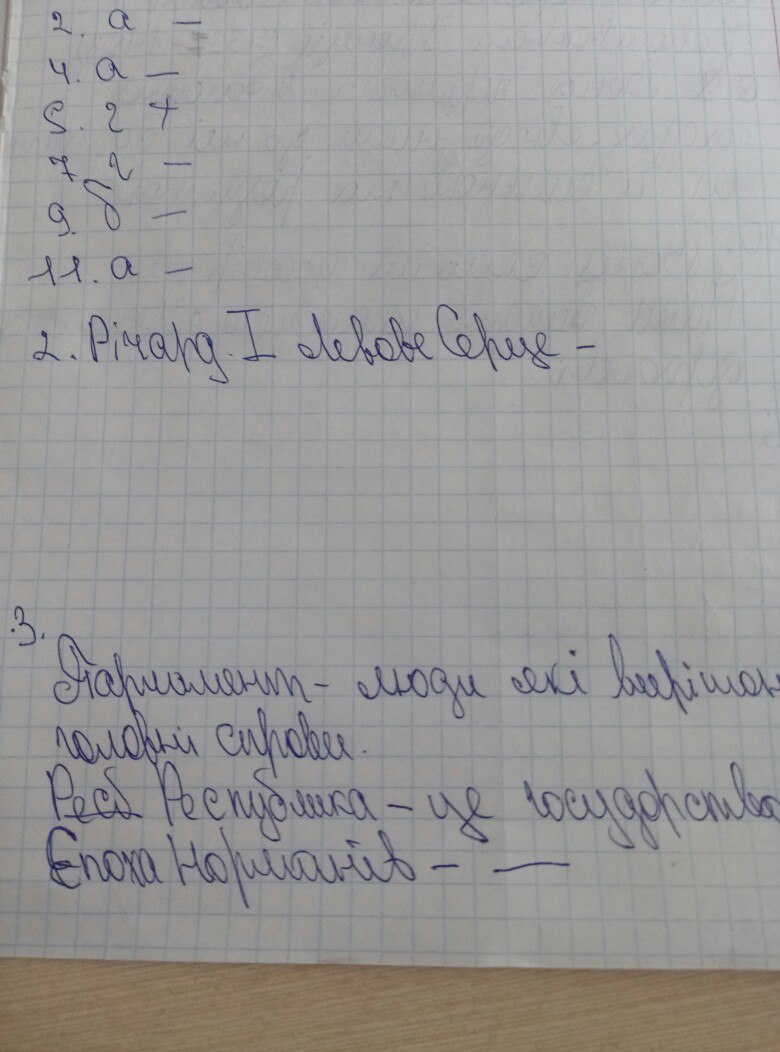 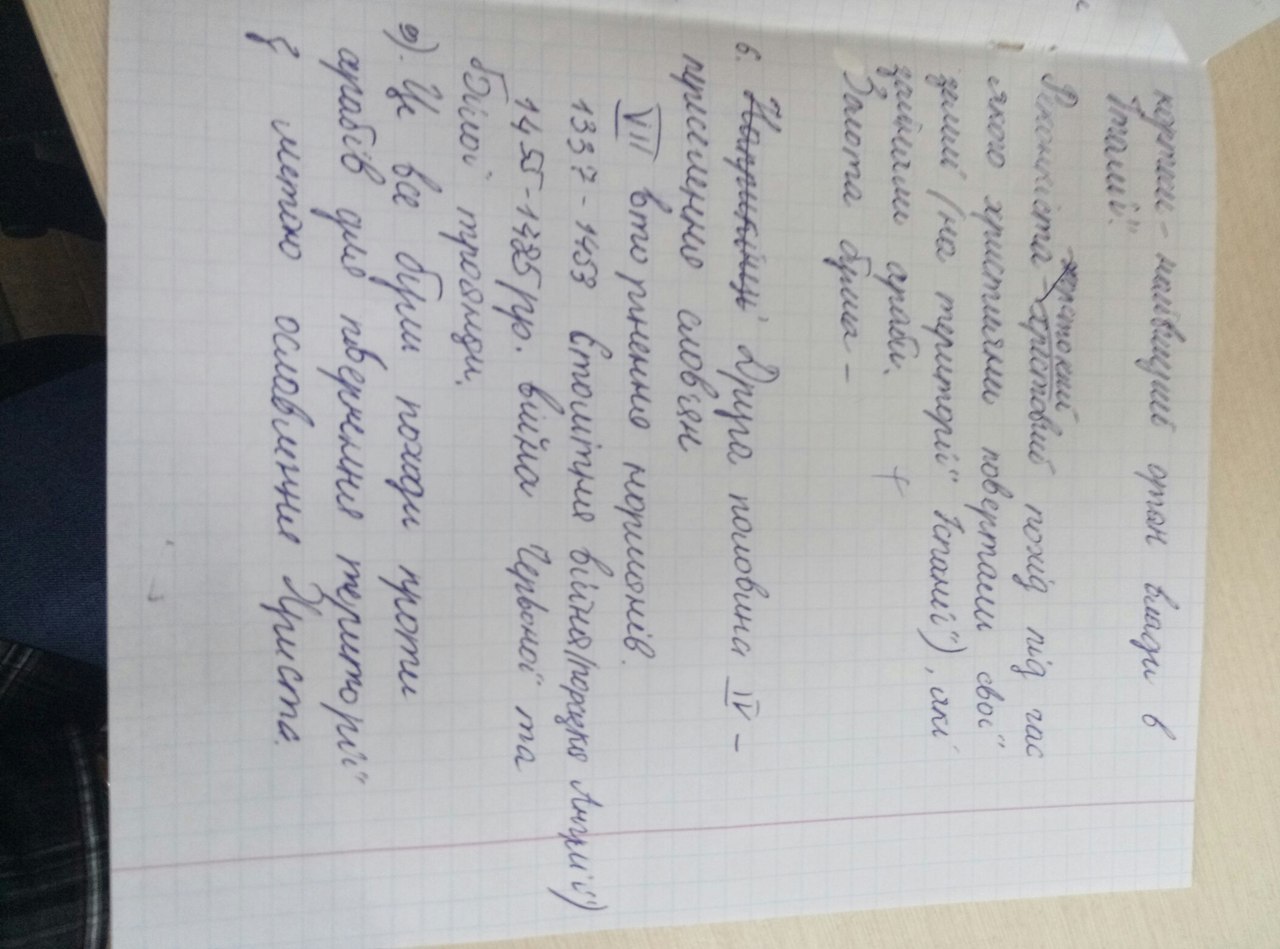 Весёлые моменты при проверке 
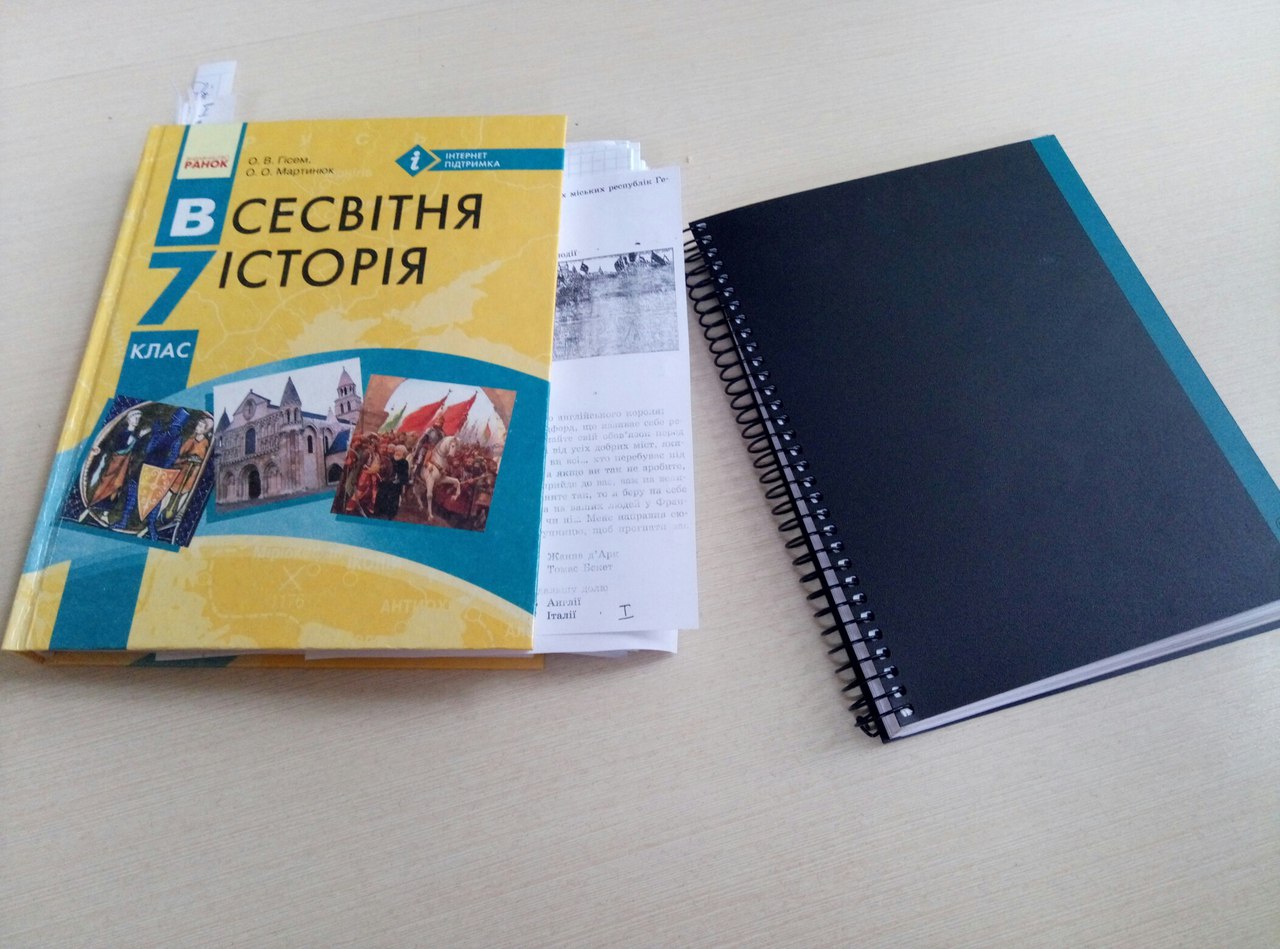 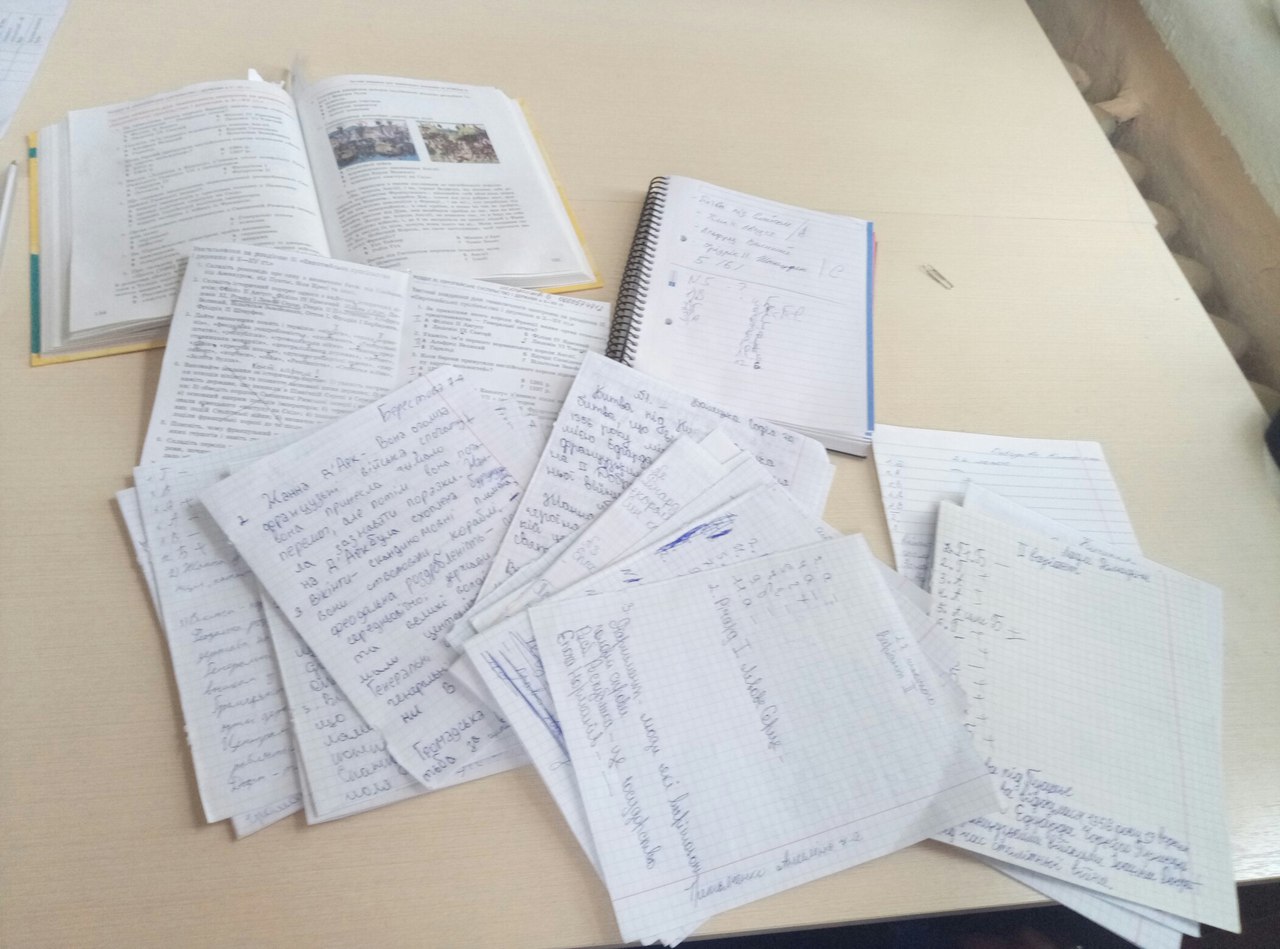 Проведение урока
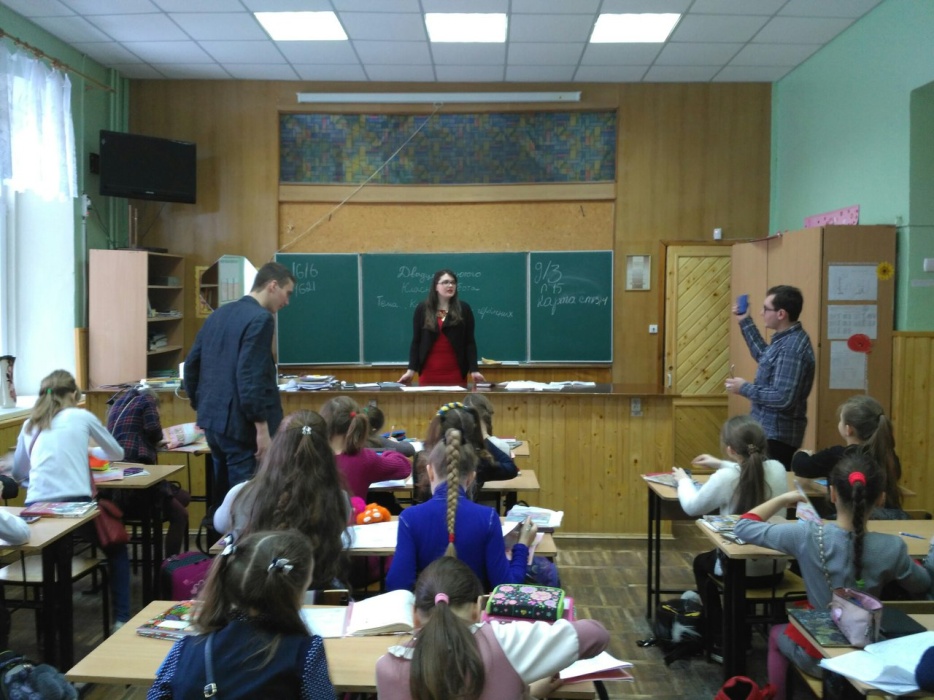 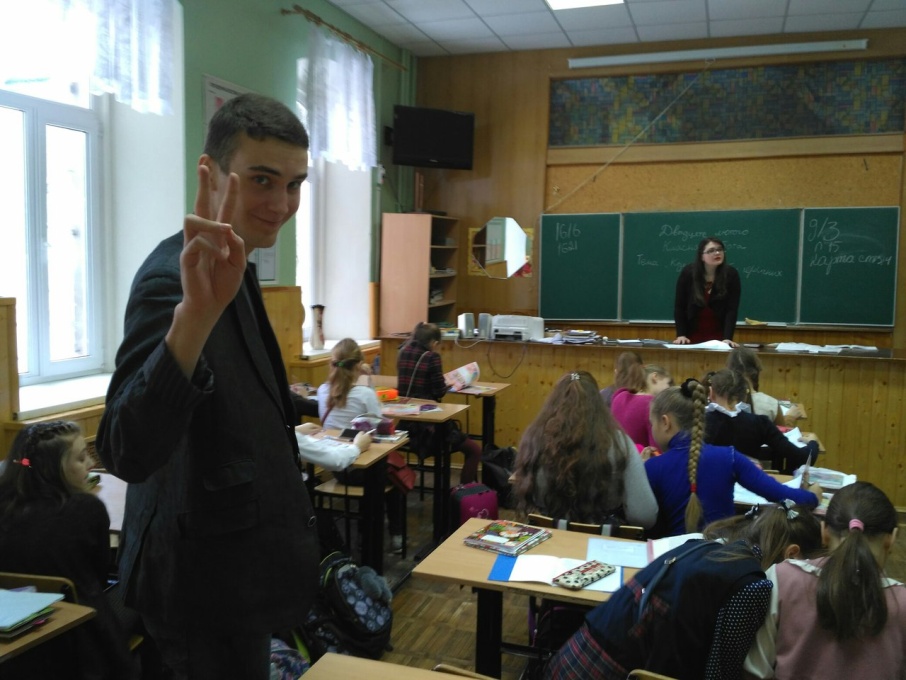 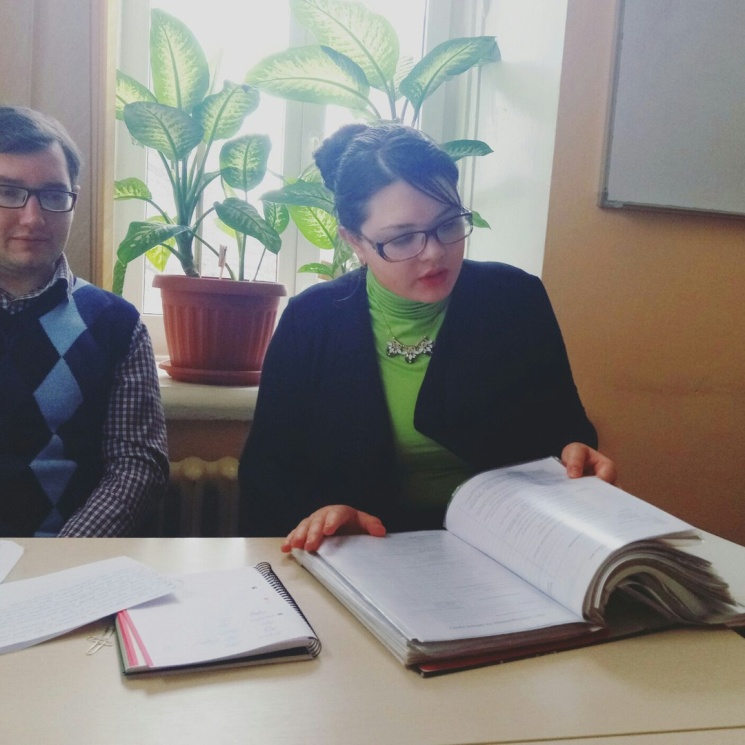 Сюрпризы от школьников
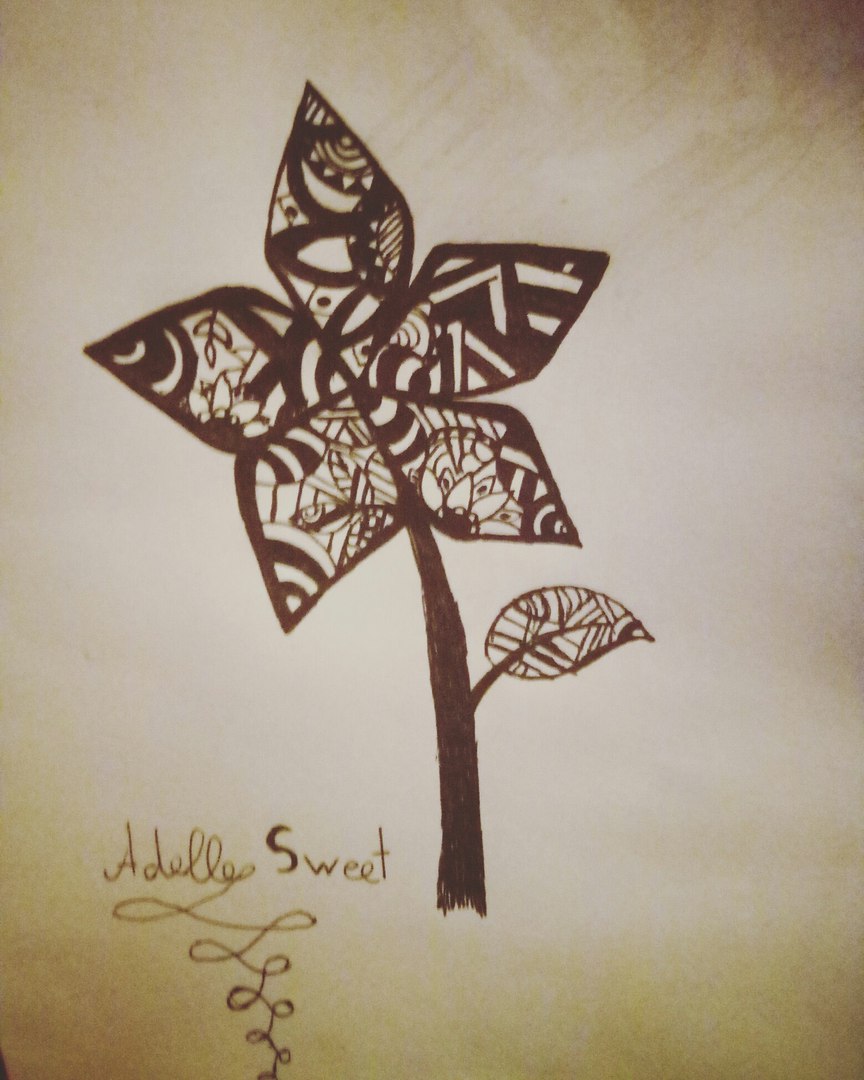 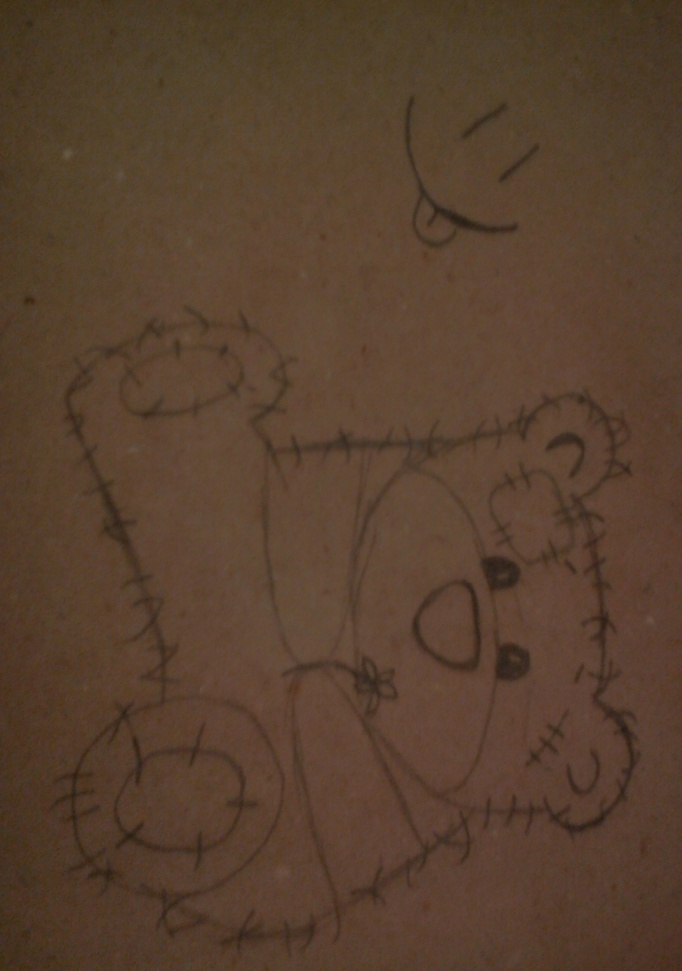 Спасибо за внимание!